Problematika časové hodnoty peněz
Dagmar Vágnerová Linnertovádagmar.linnertova@mail.muni.czLuděk Benadabenada@mail.muni.cz
1
Bohatství země – Online Workshop
Hodnotící kritéria
Úvod do problematiky těžby daných surovin z ekonomického a finančního hlediska
Odborný odhad nákladů a výnosů na základě zadání
Hodnocení podnikatelského záměru z finančního pohledu (NPV)
Struktura přednášky
Časová hodnota peněz, definování základních pojmů
Metody hodnocení investic (se zaměřením na NPV)
Komplexní příklad
Finanční analýza podniku Granát Turnov umělecké 
Diskuse, Q&A
Časová hodnota peněz
Vybrané pojmy
Průměr
Budoucí hodnota
Současná hodnota
Cash-flow (CF, Finanční tok)
Diskontní faktor
NPV
Způsob stanovená centrální tendence (průměru)
Střední hodnota (aritmetický průměr)
Součet hodnot vydělen jejich počtem

Geometrický průměr
N-tá  odmocnina součinu 
Pozor v případě záporné hodnoty!!!

Harmonický průměr
Podíl počtu ku součtu převrácených hodnot

Váženy průměr
Suma pozorování vynásobené váhou každého z pozorování
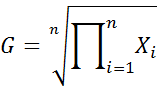 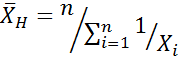 6
[Speaker Notes: Pages 86–90, 93–94

With a market-value strategy, or constant proportions strategy, you can measure mean first and then the weight or the weight first and then measure mean.
Weighted averages occur throughout finance in all areas, including corporate finance (weighted average cost of capital) and investments (portfolio returns).

A key feature of weighted averages is that the weights must sum to 1 (they can, however, be negative, depending on the application). A weighted mean in which the weights are probabilities is an expected value.

Geometric means are most commonly used with rates of return, rates of change over time, growth rates, and so on.
 
One problem we encounter with geometric returns (or one advantage of them over arithmetic) lies in how we handle negative returns. In using geometric mean returns, we normally add 1 to each return before taking the product and root and then subtract 1 from the resulting root.]
Příklad váženého průměru ve financích - WACC
Průměrné vážené náklady kapitálu (Weighted Average Cost of Capital)
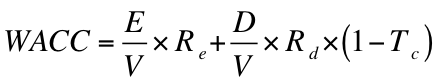 Může se vynechat
WACC Apple
WACC IBM
Postup při výpočtu našeho projektu
Správné zpracování veličin přes jednotlivé průměry
Správné převody veličin přes devizové kurzy
Správné vyčíslení CF
+ tržby z prodeje
- náklady
Počáteční investice
Obnovovací investice
Případně další náklady...
Postup při výpočtu našeho projektu
11
Využití váženého průměru pro stanovení objemu výroby
Kolik budu vyrábět?
23 500 000 tolik budu vyrábět ročně od roku t = 2
12
Využití geometrického průměru pro stanovení prodejní ceny v librách
13
Využití aritmetického průměru pro stanovení kurzu
14
Stanovení tržeb na roční bázi v CZK
Tržby = kolik vyrobím x za kolik budu prodávat v librách x kurz CZK/Libra (nebo Libra/CZK?)

Tržby = 23.500.000 x 0,053x 33,4216
Tržby = 41.633.168,54 CZK

(projevuje se zde vliv zaokrouhlování)
15
Definujte zápatí - název prezentace / pracoviště
Průběh tržeb
16
Definujte zápatí - název prezentace / pracoviště
Průběh nákladů
17
Stanovení CF
18
Průběh CF
Nelze pouze sečíst – nutno diskontovat k času 0
Čím?
WACC
V 17. roce platím posledních 5 mil. jako obnovovací investice.
19
Definujte zápatí - název prezentace / pracoviště
Čím budete diskontovat? WACC
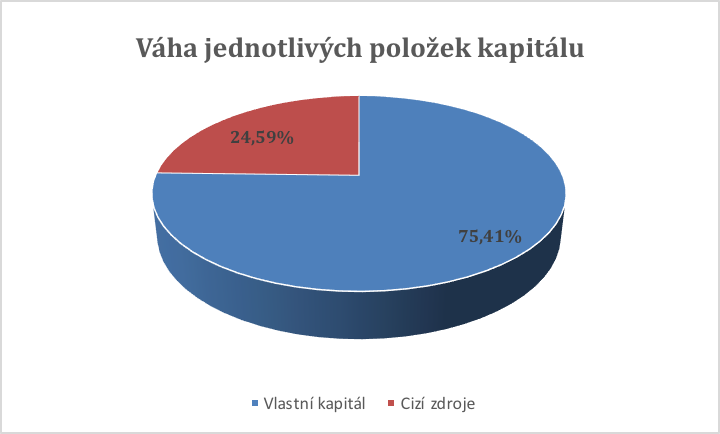 20
Průběh diskontování
Průběh CF
Průběh diskontovaného CF
21
Děkuji za pozornost!
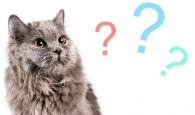 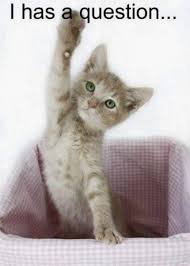 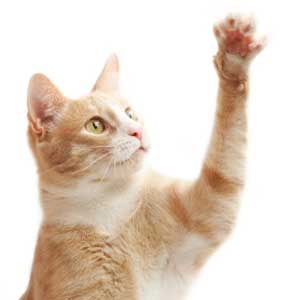 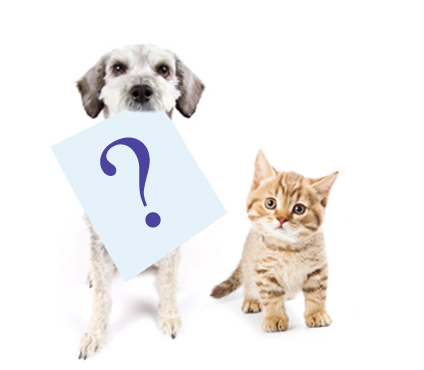 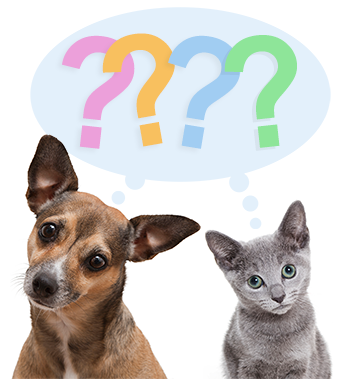 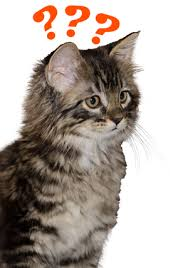 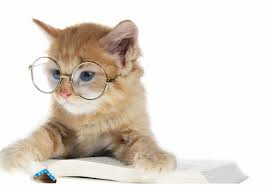